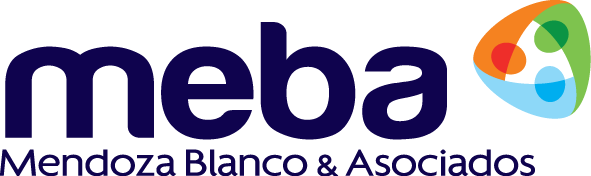 Encuesta de Clima Político
Campeche
Reporte Gráfico
27 al 29 de marzo del 2015
Encuesta de Clima Político
Campeche
Reporte Gráfico
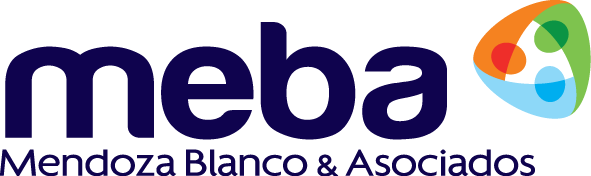 27 al 29 de marzo del 2015
ÍNDICE
Ficha Metodológica						4
Conocimiento del Próximo Proceso Electoral				7
Evaluación del Actual Gobernador					10
Conocimiento de Candidatos a Gobernador				13
Intención de Voto para Gobernador Partido y Candidato         		15
I. Ficha Metodológica
I. Ficha Metodológica
Antecedentes
En 2015 habrá elecciones de Gobernador, Presidentes Municipales y Diputados Locales en el estado de Campeche. En este escenario interesa generar investigación que permita evaluar la preferencia de partidos y candidatos a Gobernador del Estado.

Objetivo del Estudio
Generar estimaciones sobre las preferencias electorales y el posicionamiento de candidatos y partidos en la elección de Gobernador.

Marco Muestral
Listado de secciones electorales del INE, incluyendo su lista nominal, distritos electorales, municipios y tipo de sección.

Población Objetivo
Se consideró como población objetivo del estudio a todos los ciudadanos que residen y cuentan con credencial de elector en el Estado de Campeche.

Diseño y Selección de Muestra
El diseño de muestra es estratificado por combinaciones de municipio, distritos federales y tipo de sección electoral. La primera unidad de muestreo es la sección electoral seleccionada con probabilidad proporcional a su lista nominal, la segunda es la manzana o grupo de viviendas con probabilidades iguales, la tercera las viviendas con probabilidades iguales y la última los entrevistados de nuevo con probabilidades iguales. 

Procedimiento de Estimación
Las estimaciones que se detallan en el presente reporte se obtienen de las frecuencias ponderadas de acuerdo a las probabilidades de selección de los entrevistados y sus correspondientes factores de expansión.

Tamaño de Muestra
El tamaño de muestra considerado es de 1,200 encuestas. La muestra se obtuvo de manera aleatoria acorde a diseño ya expuesto.
I. Ficha Metodológica
Calidad de las Estimaciones
En todas las estimaciones se considera un nivel de confiabilidad del 95%. El margen máximo de error para estimación de proporciones es de 3.0% a nivel estatal.

Tratamiento de la No-respuesta
Las estimaciones se detallan incluyendo los porcentajes de no respuesta en cada uno de los reactivos. Cuando en la estimación no se considera la no respuesta, se indica en el resultado correspondiente.

Tasa de Rechazo General a la Entrevista
La tasa de rechazo se ubicó en 22%, mientras que los contactos no exitosos se ubicaron en 6%.

Método de Recolección
La información se colectó cara a cara en el domicilio de los entrevistados. La preferencia electoral fue registrada en secreto con base en un formato depositado en una urna portátil.

Periodo de Levantamiento
El trabajo de campo se realizó del 27 a 29 de marzo de 2015.

Software de Procesamiento de Estimaciones
Statistical Package for the Social Sciences (SPSS)

Validez de las Estimaciones
Los presentes resultados tienen sólo validez para expresar la opinión de la población en las fechas específicas del levantamiento. No constituyen un pronóstico de votación para la jornada electoral y los resultados oficiales serán aquellos que en su momento den a conocer las autoridades correspondientes.
II. Conocimiento del Próximo
Proceso Electoral
II. Conocimiento del Próximo Proceso Electoral
¿Sabe usted cuándo serán las próximas
elecciones en el estado de Campeche?
II. Conocimiento del Próximo Proceso Electoral
El próximo 7 de Junio de 2015 habrá elecciones de
Gobernador, Presidentes Municipales, Diputados Locales
y Diputados Federales, ¿qué tanto le interesa
votar en estas elecciones?
III. Evaluación del Actual
Gobernador
III. Evaluación del Actual Gobernador
¿Considera  que el estado va por el camino correcto
o por el camino equivocado?
III. Evaluación del Actual Gobernador
¿Qué opinión tiene en general del trabajo realizado
hasta el momento por su actual Gobernador?
IV. Conocimiento de Candidatos a Gobernador
IV. Conocimiento de Candidatos a Gobernador
Conocimiento de Candidatos
a Gobernador
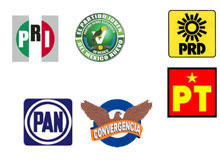 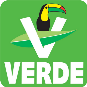 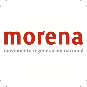 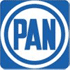 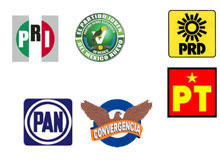 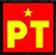 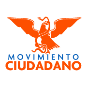 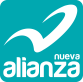 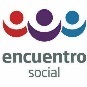 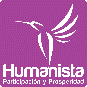 V. Intención de Voto para Gobernador Partido y Candidato
V. Intención de Voto para Gobernador por Partido y Candidato
Si el día de hoy fueran las elecciones para Gobernador, ¿por quién votaría?
Total de Encuestados (Estimaciones excluyendo la no respuesta y los no registrados)
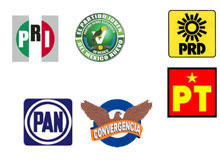 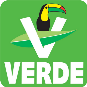 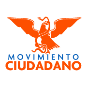 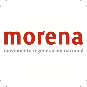 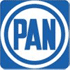 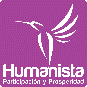 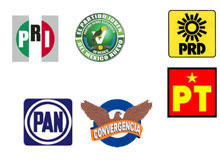 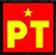 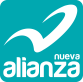 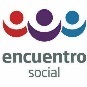 No respuesta: 21%